A Decision Support System for Ecosystem-Based Management ofTropical Coral Reef Environments
F. Muller-Karger, M. Eakin, L. Guild,
M. Vega, R. Nemani, T. Christensen, L. Wood, C. Ravillious,
C. Hu, C. Nim, J. Li, C. Fitzgerald, J. Hendee, L. Gramer, S. Lynds
NOAA Coral Reef Watch
University of South Florida 
NASA Ames
UNEP-WCMC
U. Colorado-CIRES
High temperatures stress corals

Corals eject their algae; coral appears “bleached

If stress is mild or brief, corals recover, otherwise they die
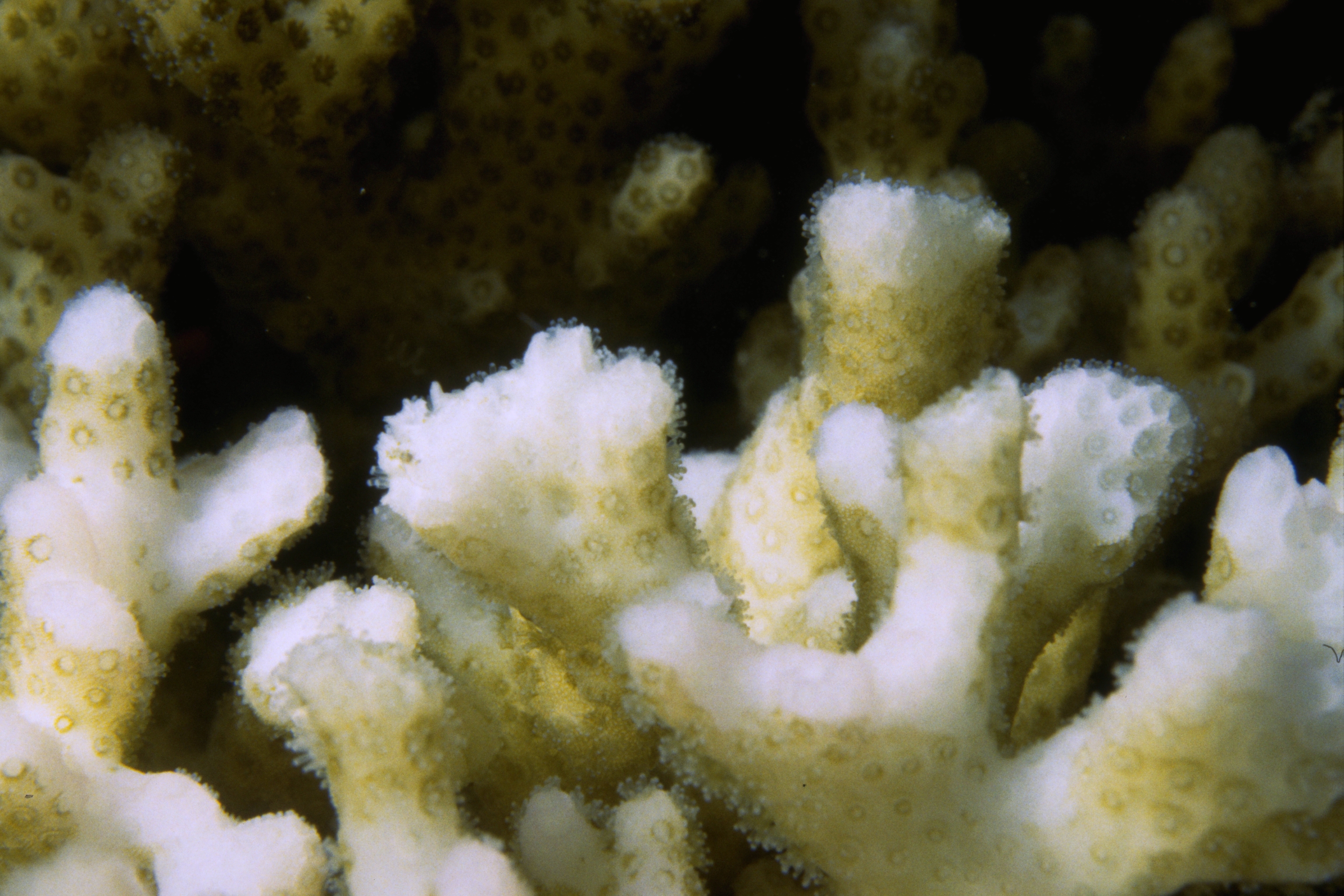 Coral Bleaching: Impact of Climate Change
zooxanthellae
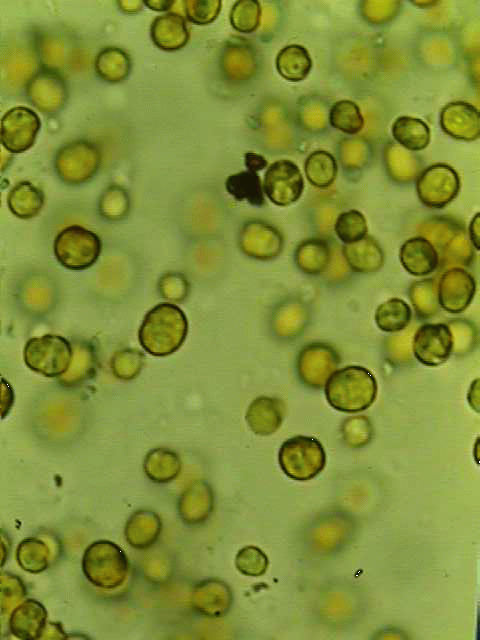 Scott R. Santos
Symbiotic algae
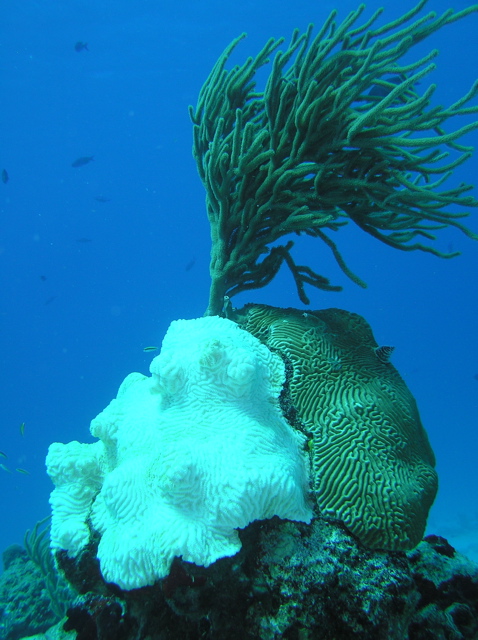 Coral Reef WatchSatellite-Based Products
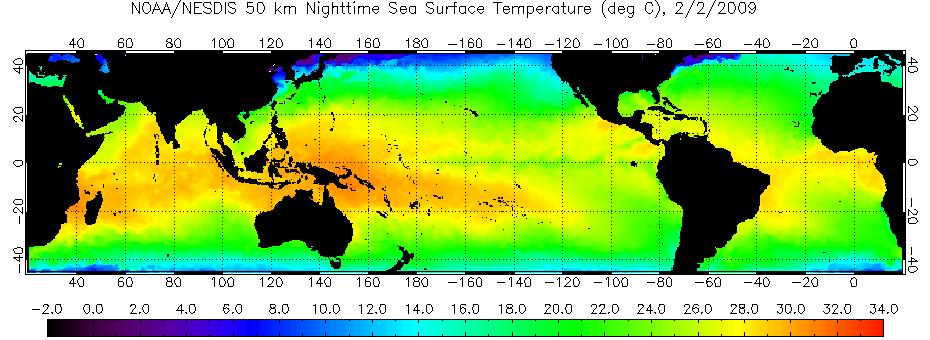 Primary Products: SST-based
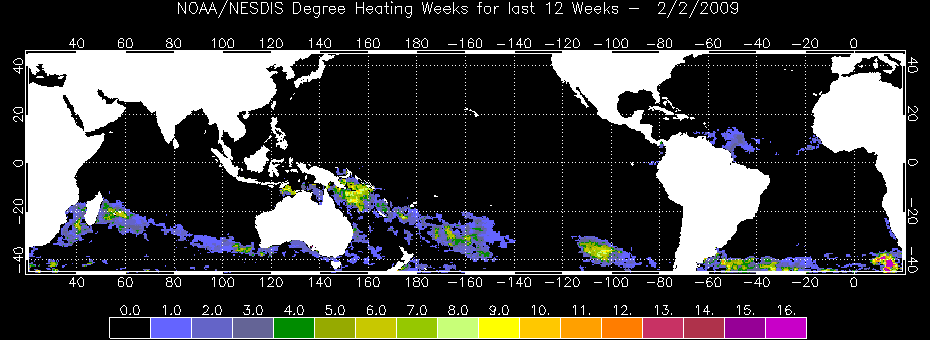 50km Nighttime Sea Surface Temperature (SST)
Coral – 
specific
Degree Heating Week
3
NOAA Coral Reef Watch:New Decision Support System
Approach:

Develop and test new, high-resolution climatologies
Global 4 km Pathfinder daily SST data
Application of NEX for handling large data volumes

Develop 5-11 km global products
11 km GOES-POES Blended data (28-100 scenes/day)
Develop 1 km regional products (Caribbean, Australia)
Develop full suite of high-resolution tools for coral reef managers
SST Coverage (August 10 2002)
Pathfinder v5.0 Daily Nighttime only SST
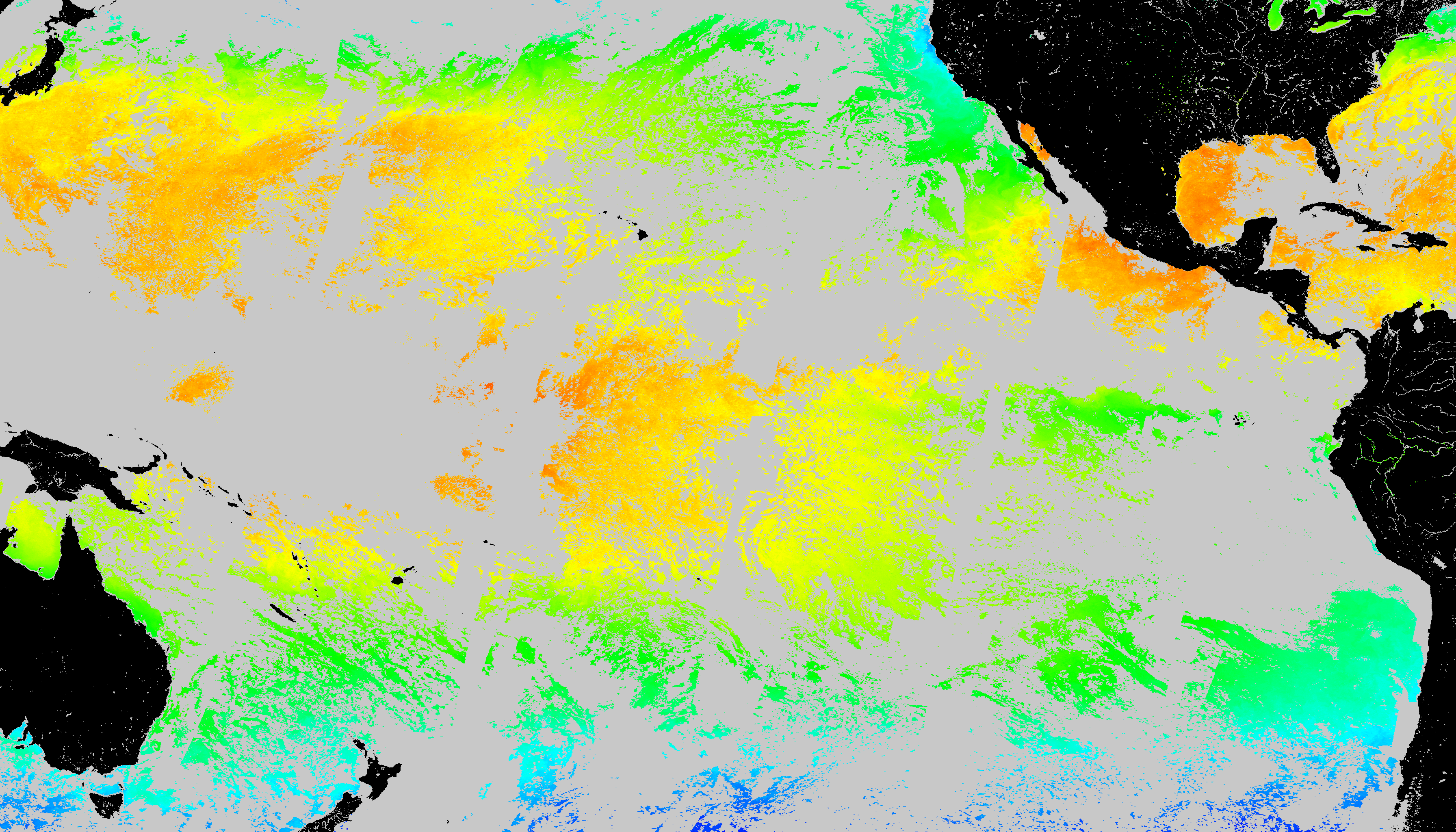 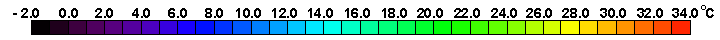 5
Data Density
4km-Resolution PF v5.0 
Daily Nighttime only SST
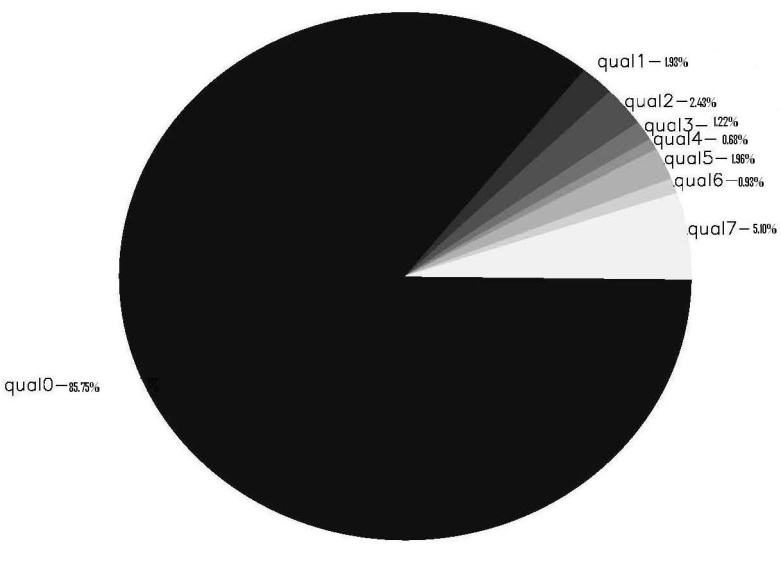 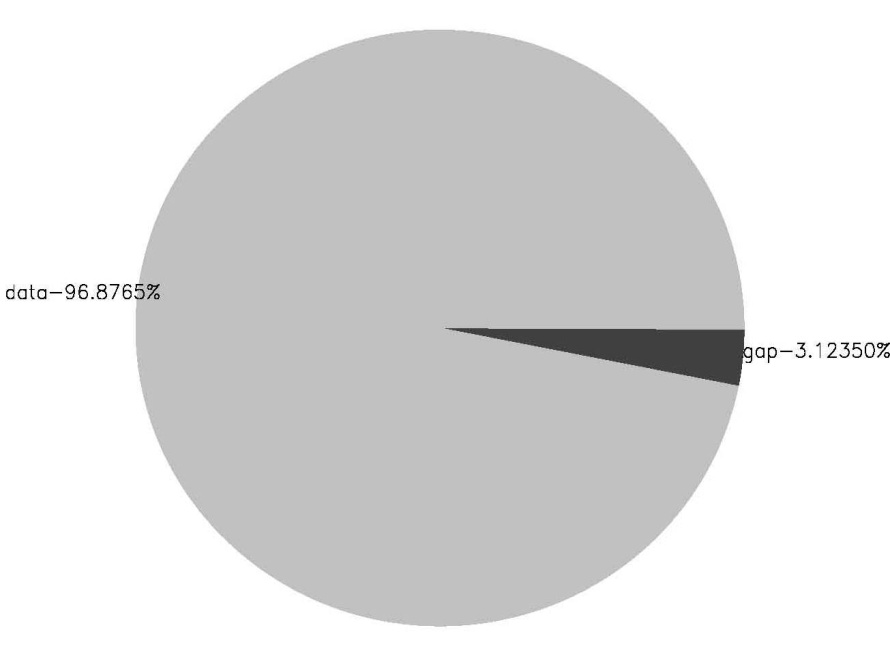 Non-Gap
96% in ”tropics”

35°N-35°S
Data Gaps
> 90% globally
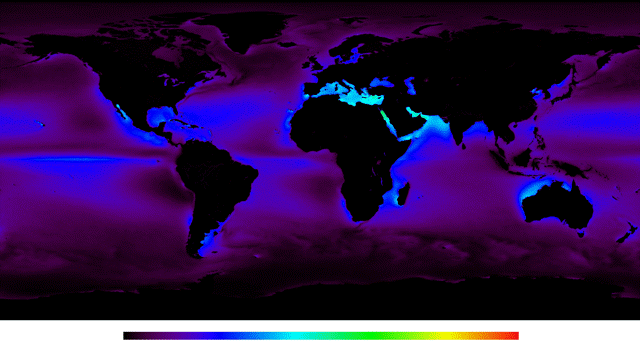 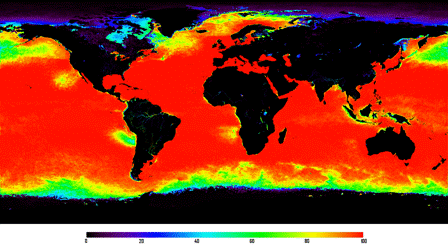 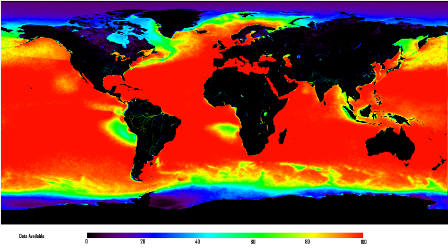 0
20
40
60
80
100
0          20          40          60          80         100                 
% Data Available
6
11 km – Resolution, Global 
Coral Thermal Stress Products
Based on NOAA Operational GOES-POES SST, 09/25/11
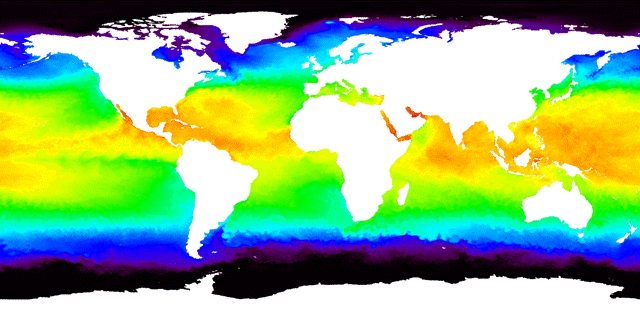 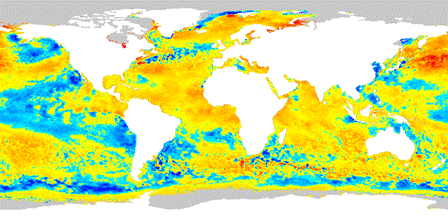 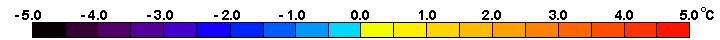 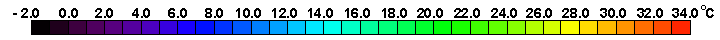 SST
SST Anomaly
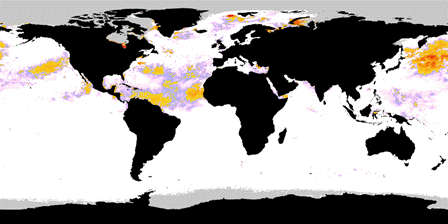 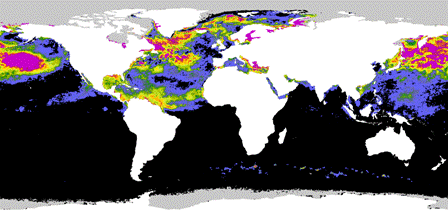 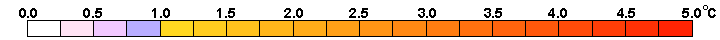 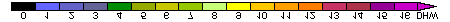 DHW
HotSpot
7
11 km – Resolution, Global 
Coral Thermal Stress Products
Based on NOAA Operational GOES-POES SST, 09/25/11
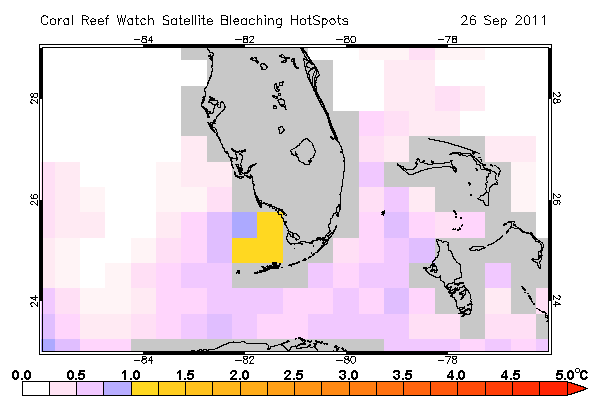 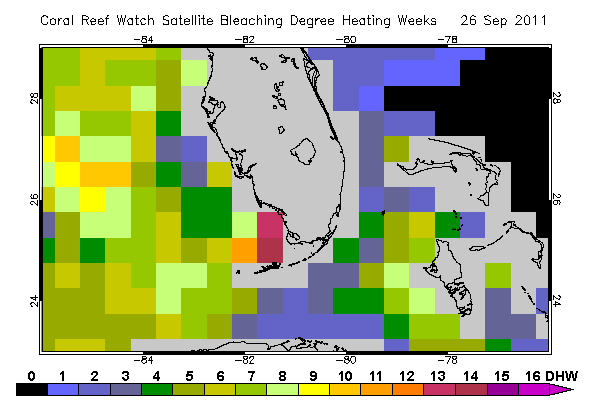 50 km






11 km
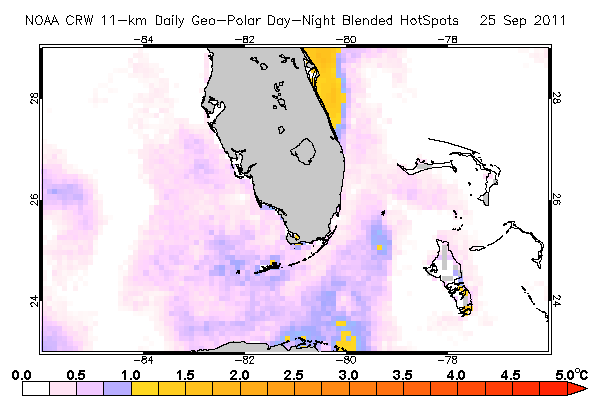 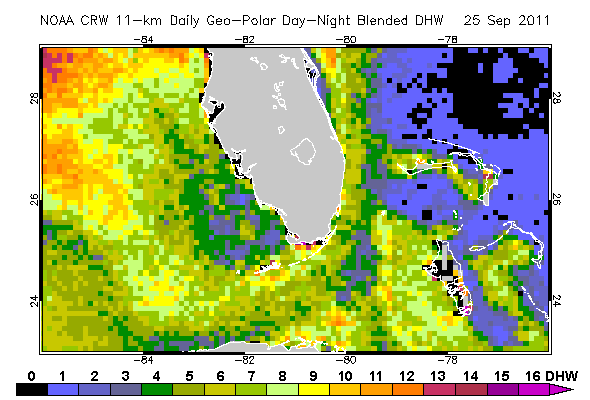 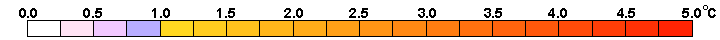 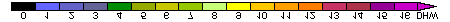 DHW
HotSpot
8
1 km HotSpot products for the West Florida Shelf from USF                     (August 29, 2011)
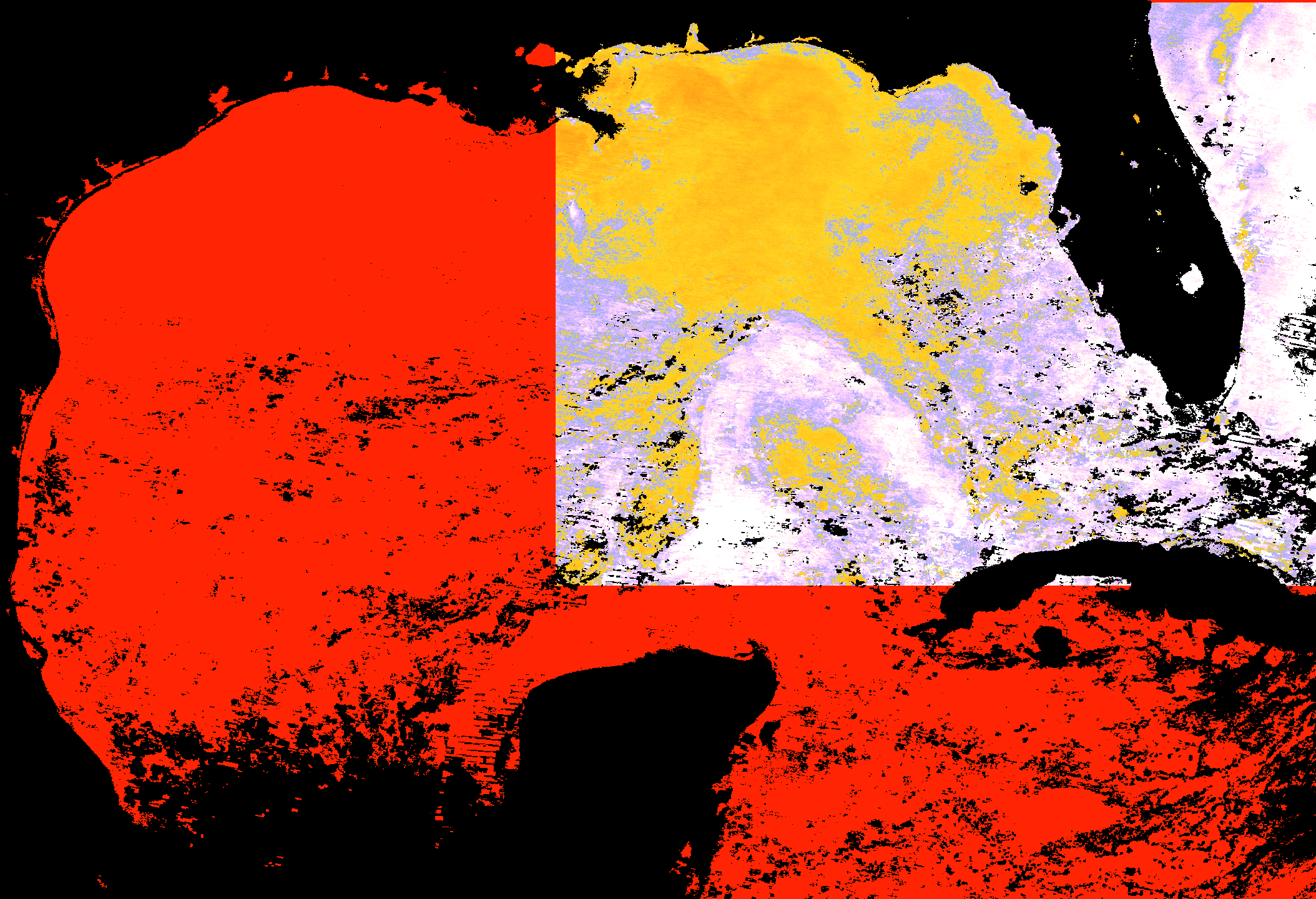 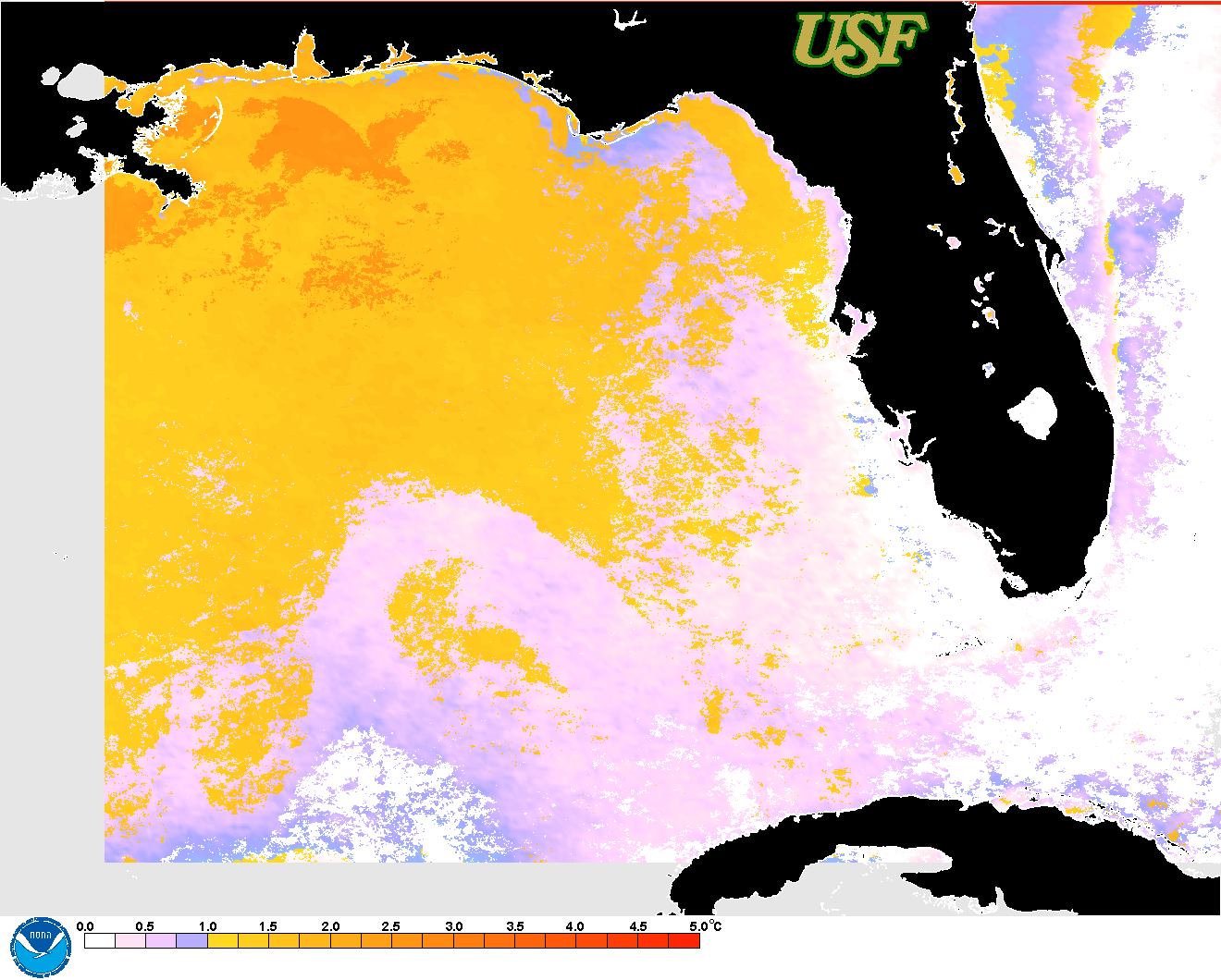 NASA MODIS SST
Based on Pathfinder 4km MMM
USF AVHRR SST
Based on Pathfinder 4km MMM
1 km DHW products for the West Florida Shelf from USF
                                           (September 15, 2011)
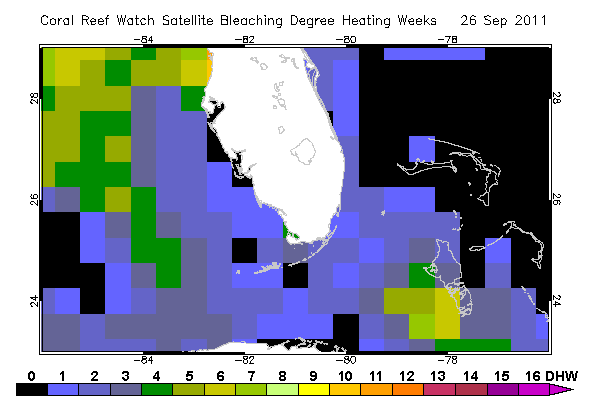 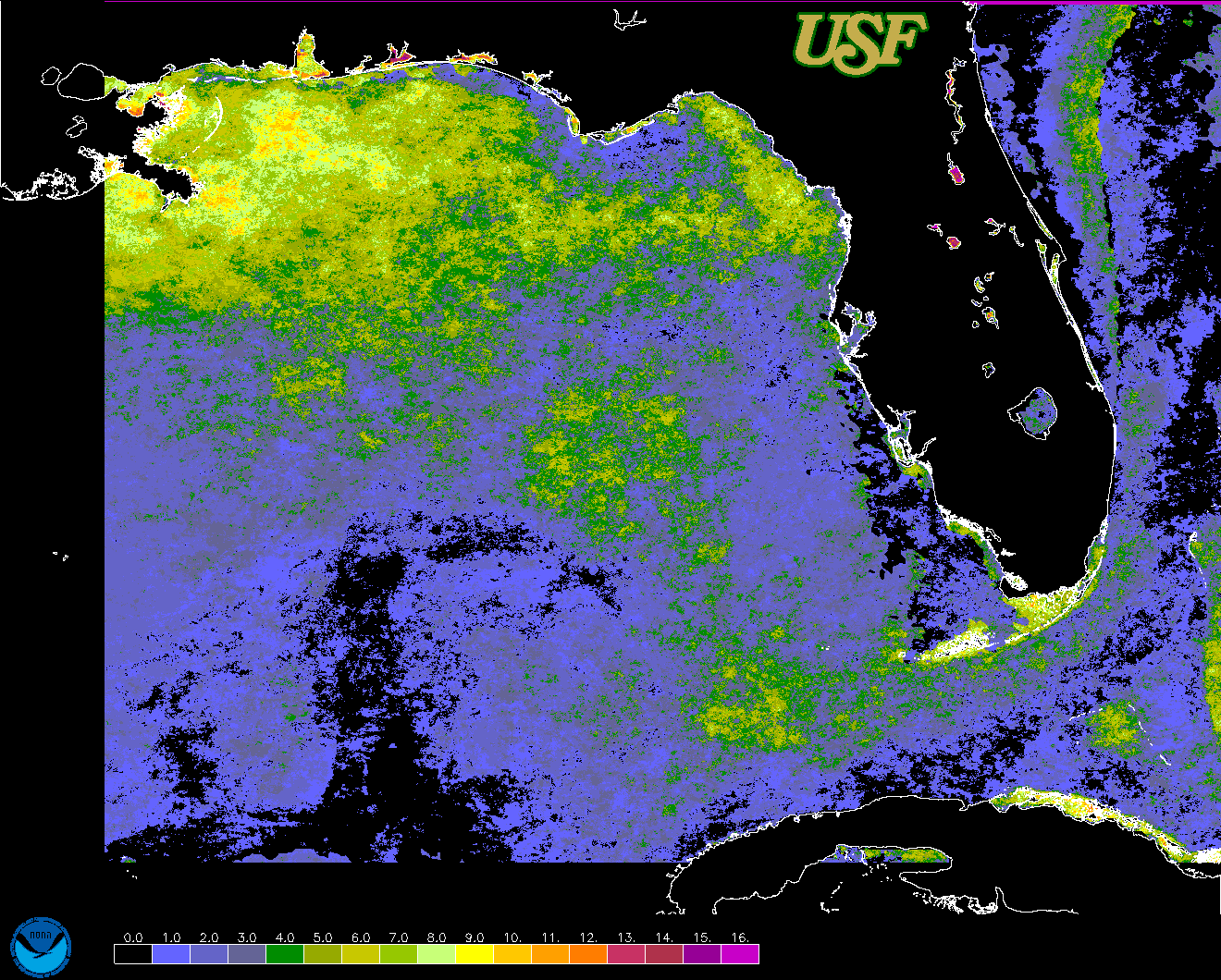 Enhanced 50 km NOAA product
1 km DHW product for Australia      (May 3, 2011)
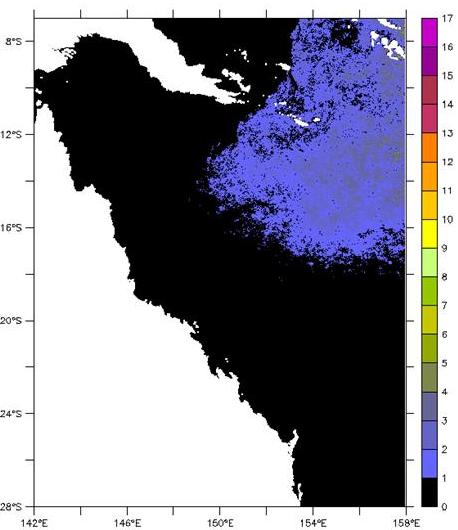 1 km DHWs on May 3, 2011 for the Great Barrier Reef

based on 1 km AVHRR data 4km PF climatology


Product of Coral Reef Watch-Australia and 
Australian Institute of Marine Science
‘So what?’Linking science and management
Improve alerts reef managers around the world use to respond to coral bleaching events
Visit our Posters!!!
#138 Eakin et al.
#198 Vega-Rodriguez et al.